Тыныс алудың маңызы. Анаэробты және аэробты тыныс алу
Сабақ мақсаты
Тірі ағзалардағы тыныс алу маңызын  сипаттау
Анаэробты және аэробты тыныс алу типтерін ажырату
Сөздерді тап
Жауаптары
Тыныс алу туралы не білесің?
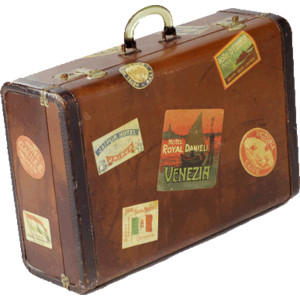 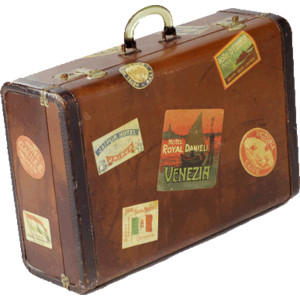 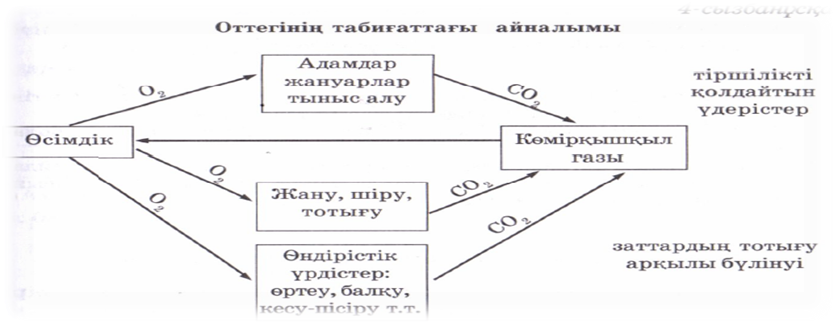 Сөздікке жазып аламыз
Тыныс алу – дыхание - respiration
Аэробты – аэробное -  aerobic
Анаэробты – анаэробное – anaerobic
Көмірқышқыл газы – углекислый газ - carbon dioxide
Фотосинтез процесінің формуласы
6СО2 + 6Н2О = С6Н12О6 + 6О2
Тыныс алудың формуласы
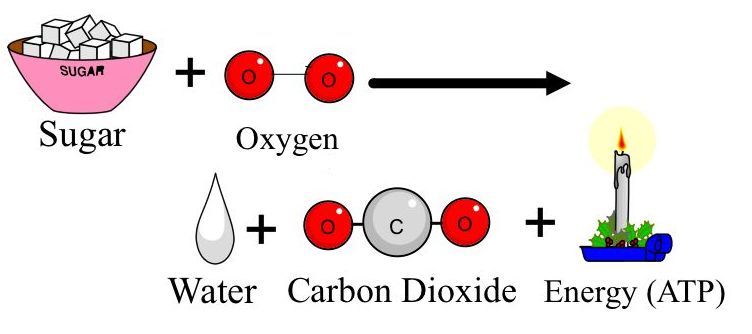 С6H12O6 + 6O2 = 6CO2 + 6H2O +ATФ 						         (энергия)
Тірі ағзалар тыныс алуына байланысты
Назар ортаға
Сергіту сәті
“Қолтырауын”
Фотосинтез бен тыныс алуды салыстыр
Не білдім? Нені үйрендім?
-алған білімді өмірде қалай қолдануға болады?
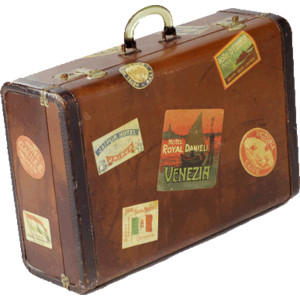 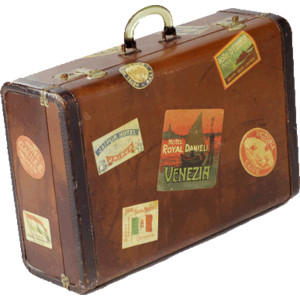